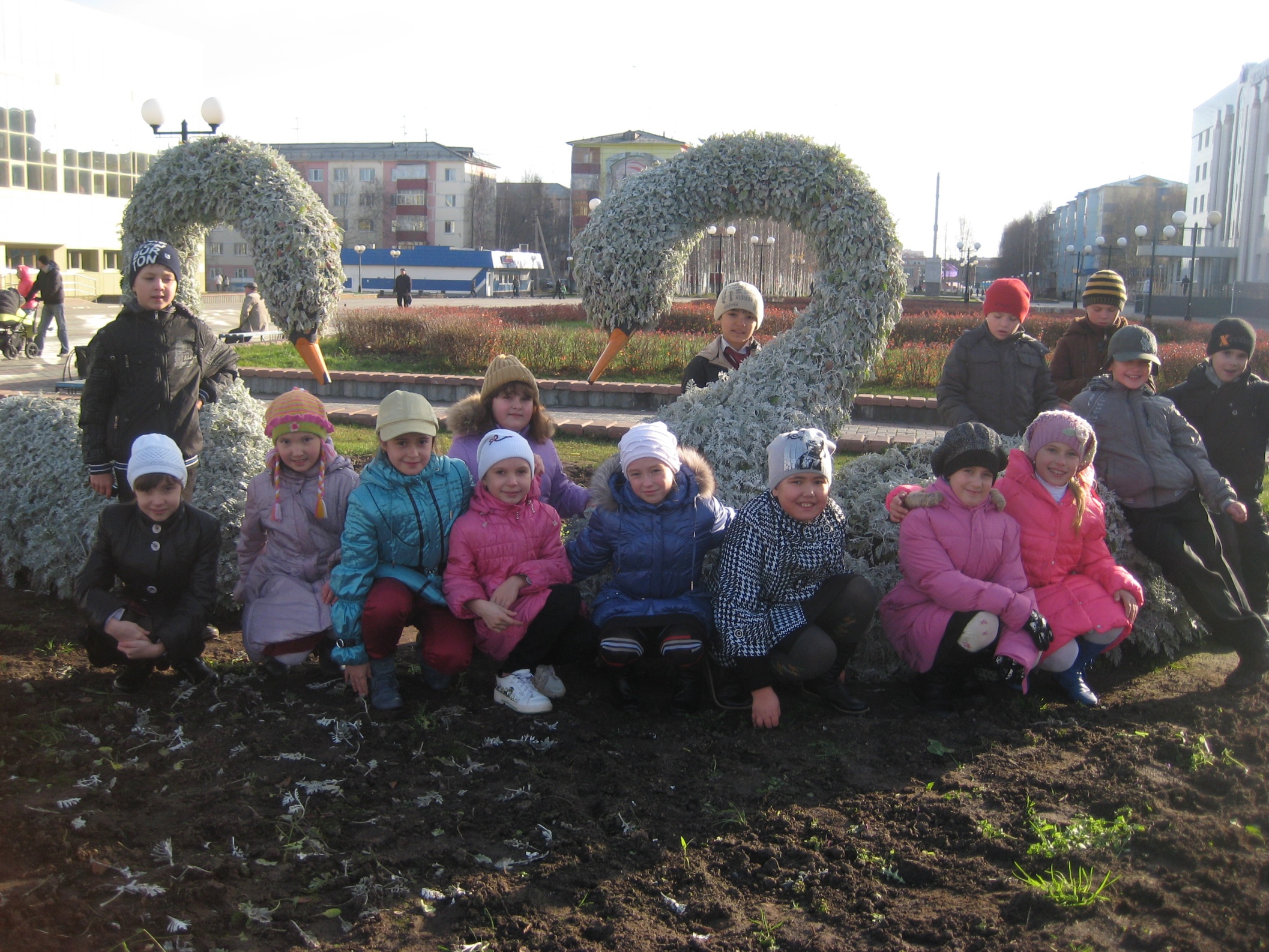 Муниципальное  бюджетное  образовательное учреждение
Творческий отчёт  по проекту:
Польза и вред игрушек
Выполнили: обучающиеся класса СНС-3 
Руководитель проекта: Медведева Т.В.
Прогимназия «Сообщество»
г. Нефтеюганск
2011-2012 уч.г.
Тема проекта:
«Польза и вред игрушек»
Актуальность: 

Забота о своей безопасности и здоровье при пользовании игрушками.
Цель: Создать азбуку игрушек
Задачи :
Узнать  самые безопасные материалы для изготовления игрушек.
В каких странах изготавливают игрушки?
Проанализировать какими игрушками больше играют девочки, а какими   мальчики и почему?
Все материалы собрать в азбуке.
Азбука игрушек
Конечный продукт:
Сначала собрались мы и всё обсудили,
План набросали ,выполнять его стали….
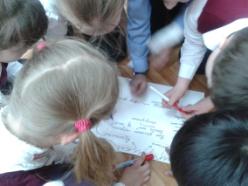 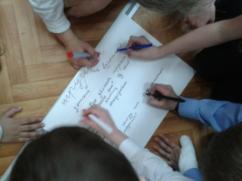 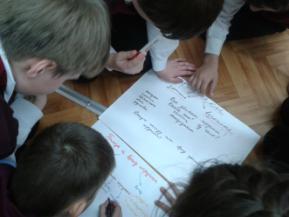 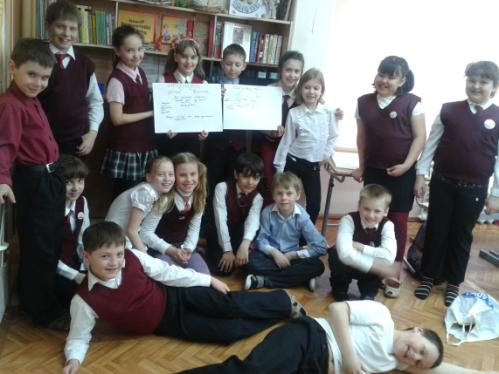 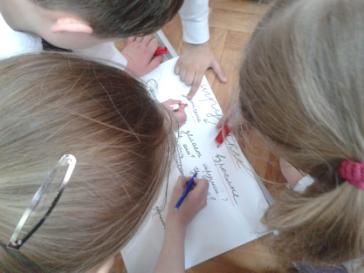 Мы игрушки рисовали и загадки сочиняли?
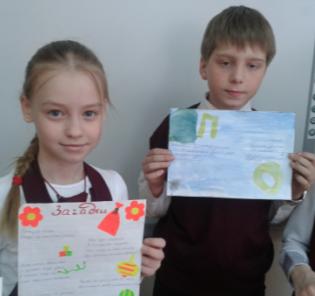 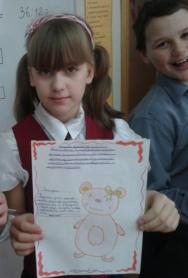 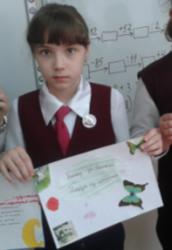 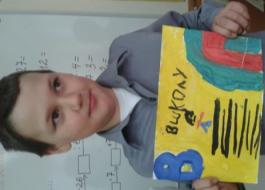 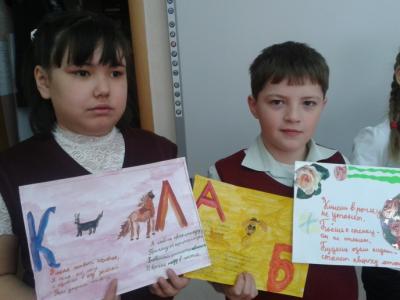 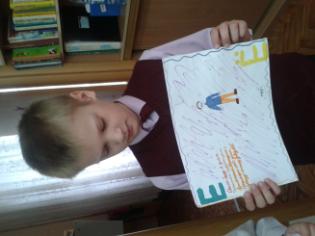 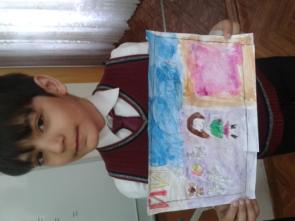 Завершили 1 этап проекта выступлением перед  ребятами
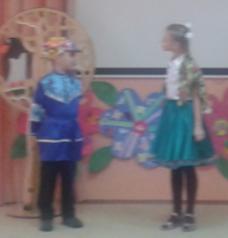 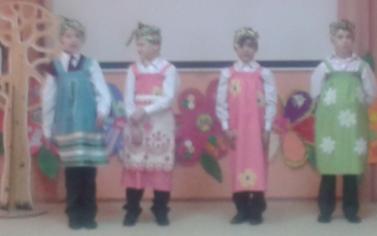 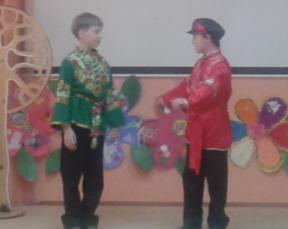 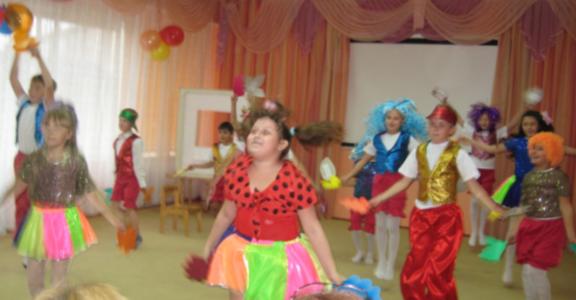 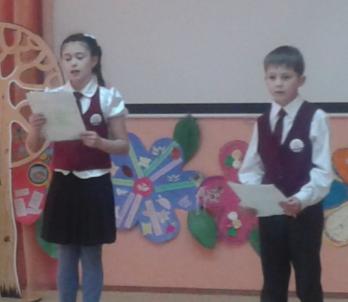 Из таланта и терпенья, 
Из народного уменья.
Из чего наши игрушки?
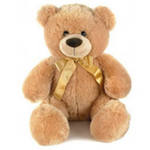 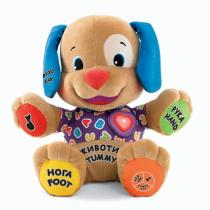 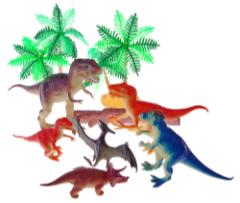 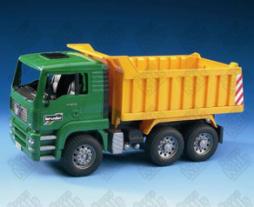 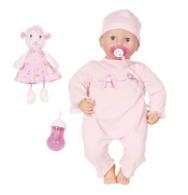 Из искусственного меха, 
Ткани и резины.
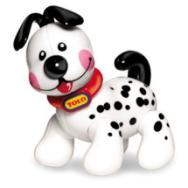 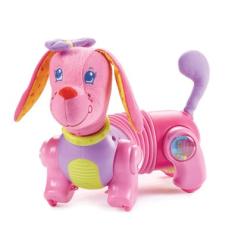 Мы
узнали
Из пластмассы и металла,
Дерева и глины.
Страны - изготовители: Россия, Белоруссия,  Польша,  Таиланд,  Корея, Китай, Англия, Япония, США, Германия.
Провели анкетирование в школе
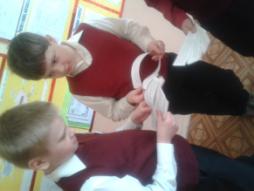 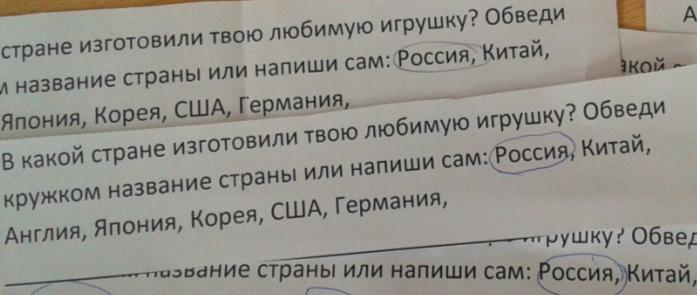 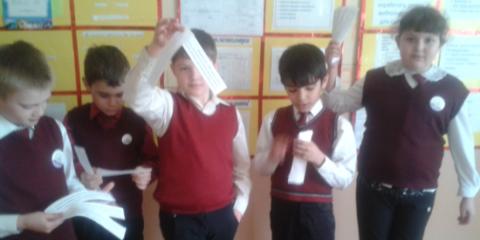 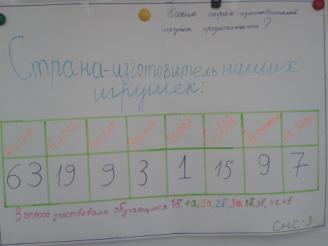 Справка:  По результатам опроса в нашей прогимназии: мы выбираем Российские игрушки 




 они не уступают в качестве импортным
отвечают требованиям ГОСТа -  по уровню запаха, звука и санитарным нормам,
 есть показатель  качества - наличие на упаковке информации на русском языке
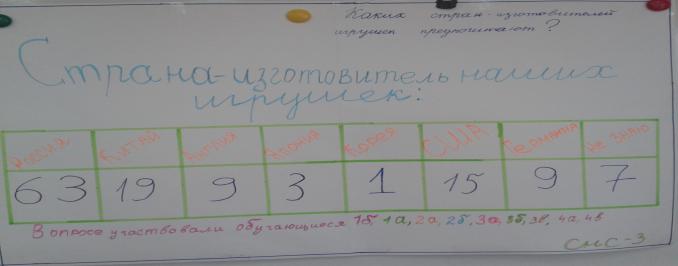 Выяснили какими игрушками играют мальчики, а какими девочки и почему? (провели опрос в прогимназии)
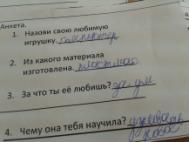 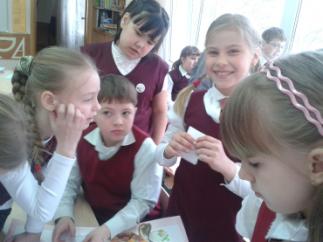 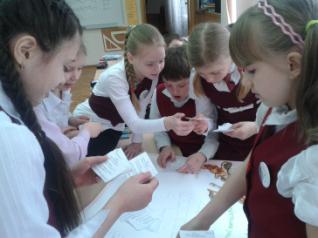 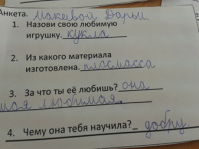 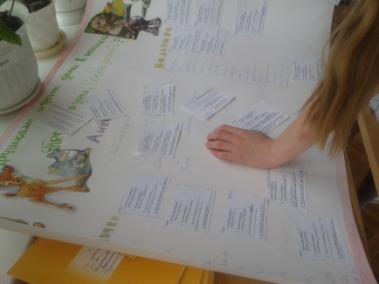 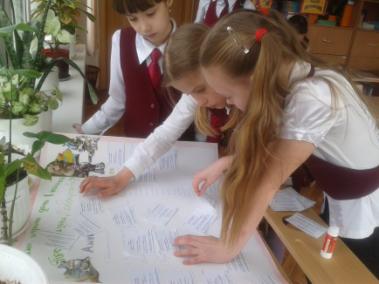 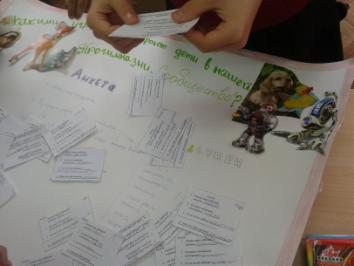 Любим игрушки, потому что
интересные и красивые, умные
подарили и нравится
мягкие и любимые
Мы
узнали
мальчики
девочки
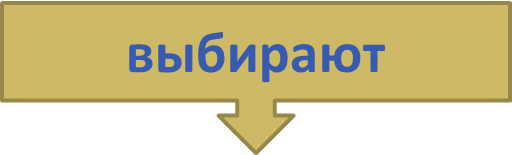 выбирают
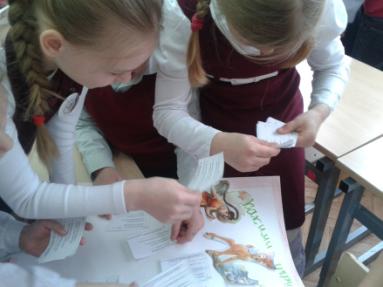 Куклы
Мягкие                   игрушки
Машинки
Компьютер 
Роботы
Игрушки учат
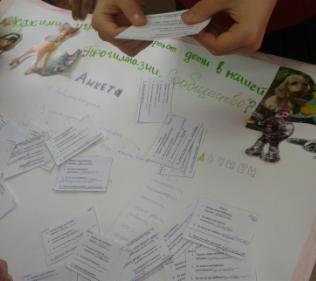 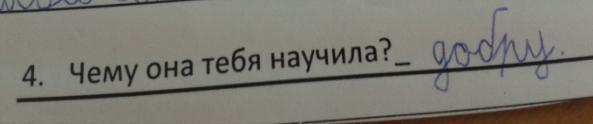 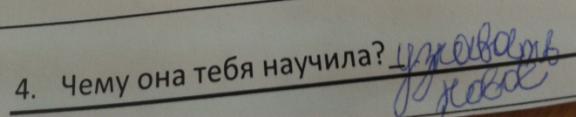 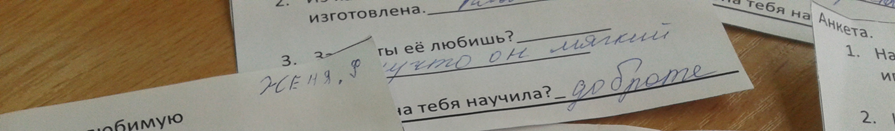 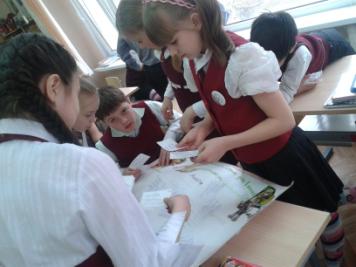 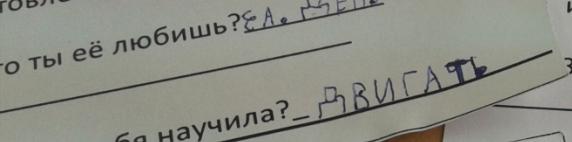 Нельзя играть игрушками 
в которых содержится:
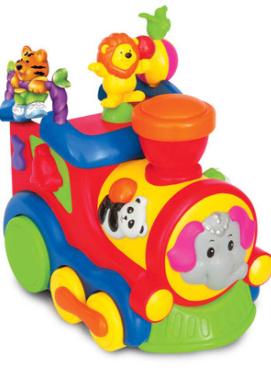 фенол
 формальдегид
 ртуть
свинец 
 полихлорвинил
 сера
 фталат
 метиловый  спирт
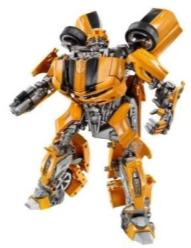 Внимание!!! 
Ищите свидетельство экологической безопасности игрушки -  зеленая точка  на инструкции.
скучно
Много деталей
   Технических
      наворотов
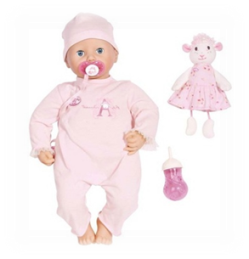 Мы желаем:
Фантазировать
Придумывать 
Воображать 
Творить 
Говорить
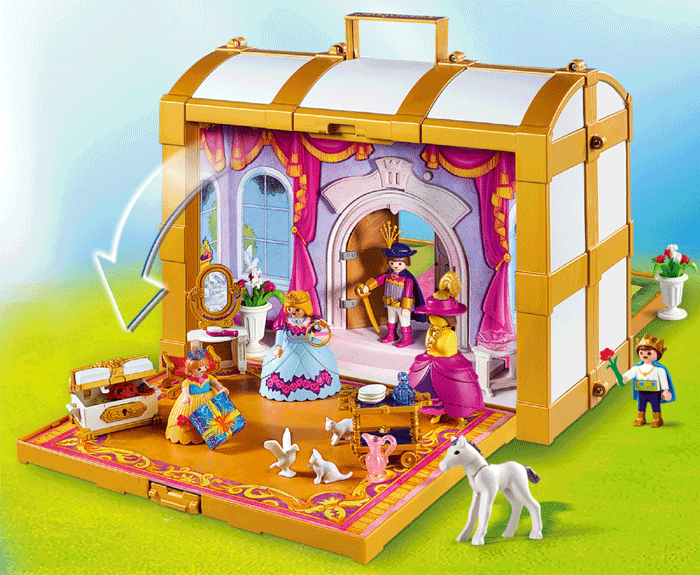 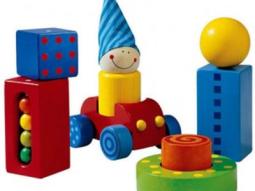 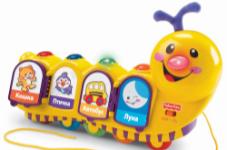 Уважаемые родители,
 бабушки, дедушки, 
дяди и тёти!
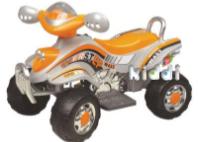 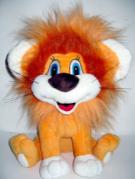 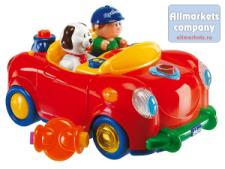 Не надо игрушек!!!
Сделанных не по  стандартам ГОСТа
С  деталями, которые быстро отваливаются
Издающих  звуки больше 5-8дб
Не соответствующих санитарным нормам
С  резким запахом
Игрушек- страшилок
Пользу несут игрушки, которые позволяют нам:  исследовать окружающий мир
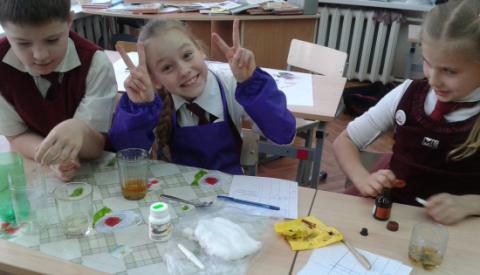 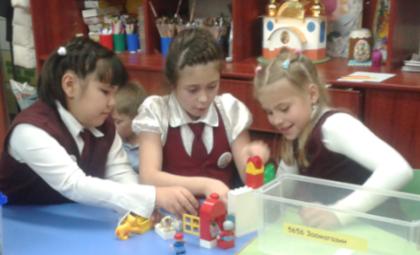 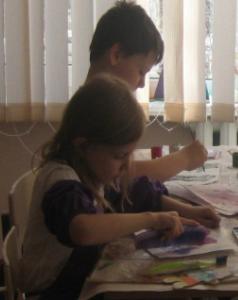 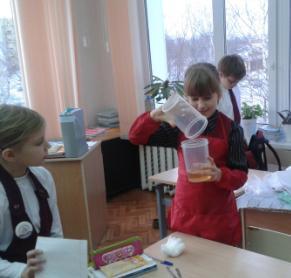 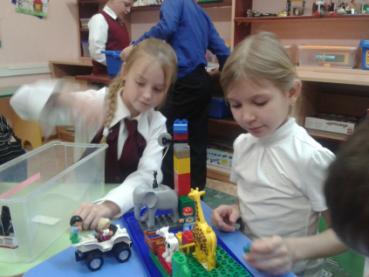 Пользу несут игрушки, которые позволяют нам:  спорить, думать, выражать свои чувства, учиться  общаться и познавать себя
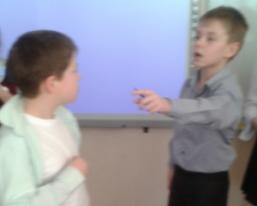 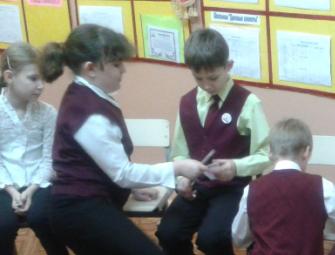 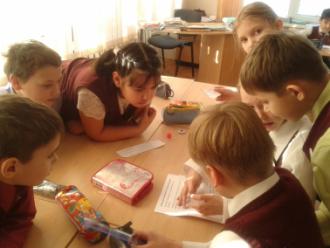 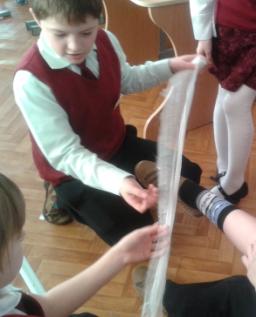 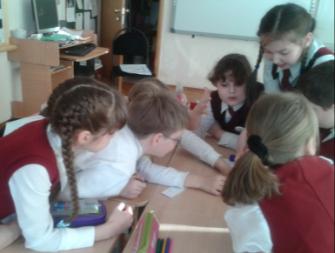 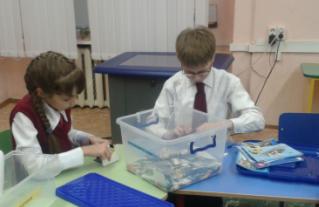 Создали странички азбуки
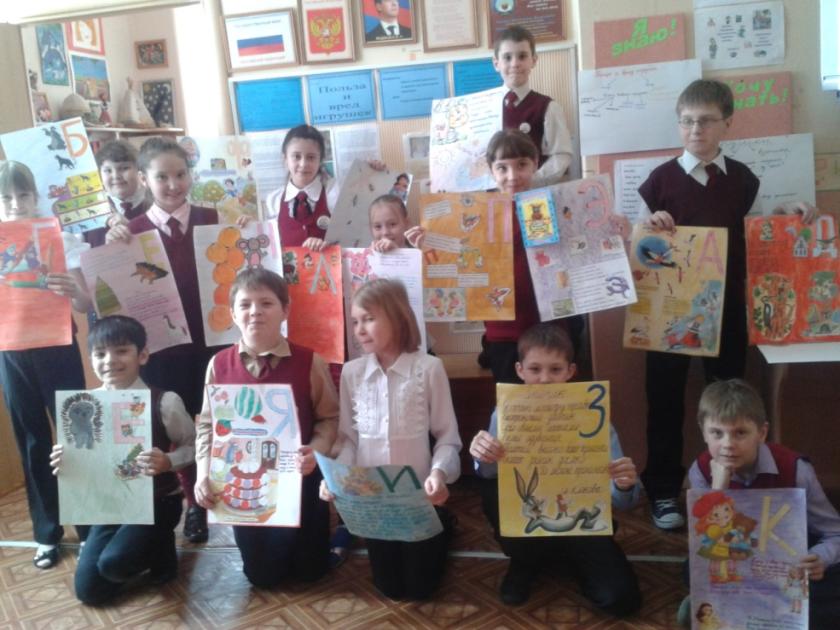 Конечный продукт : азбука игрушек
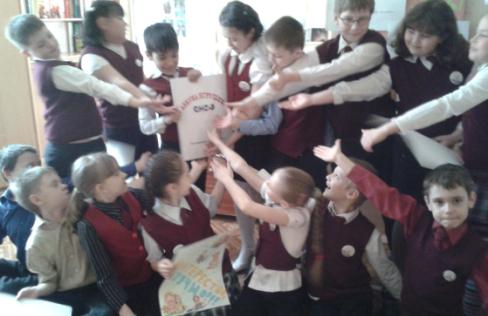 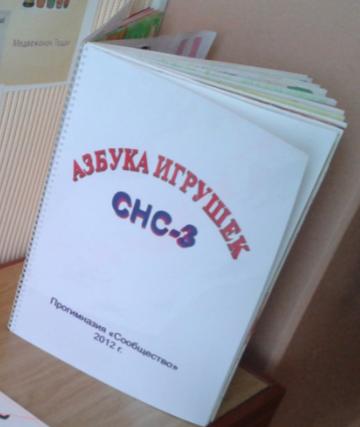 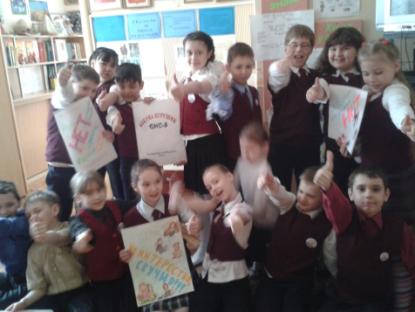 Хороши наши игрушки,      
  С ними весело играть       
Но теперь мы будем  знать:       
В чём их польза,                
А в чём вред. 
И помог нам наш проект !!!
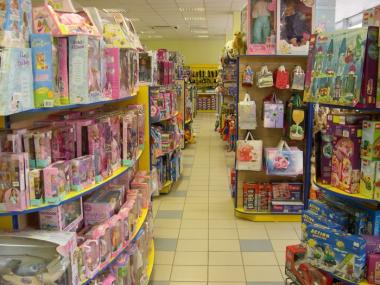 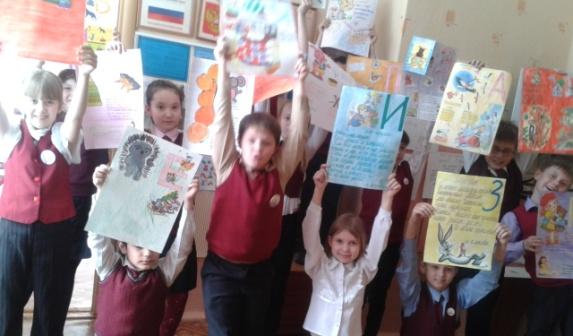 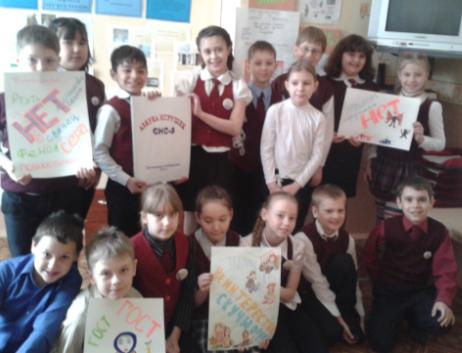 Мы
                      Научились:

Искать информацию
Фантазировать и создавать 
Оформлять 
Получать желаемое через свой труд